PENĚŽNÍ ZŘÍZENÍ
FIPR
Petr Mrkývka © 2017
¨
Měnová suverenita
Zásada lex monetae = každý stát má výlučné právo vytvořit si a disponovat s vlastní měnou 
Výkon práv nad měnou, právo vytvářet vlastní měnovou politiku a uplatňovat ji na vlastním území
Zákaz měnové diskriminace
Peněžní zřízení státu
Výraz monetární suverenity
Právo peněžního systému =
Měnové právo  
					právo peněžního zřízení
				        právo peněžního oběhu
					a platebního styku
nucený oběh
elektronické peníze
bezhotovostní platební styk
Měnová reforma
Změna peněžní jednotky
Změna hodnoty měny
Změna parity
Změna emisního oprávnění, změna měnového regálu
Měnová sukcese
Měnová sukcese
Měnová sukcese – nástupnictví po jiné měně platné na daném území 
Pravá měnová sukcese – právní stav, ve kterém dochází ke kontinuitě práv a závazků po nahrazení jedné měny jinou
1919, 1939, 1993, ???? (EUR)
Peněžní reforma
Prostá výměna znaků peněz
Cca po 10 – 20 letech
Důvody:  technické, preventivní, ideologické, státoprávní, estetické …
Následky: ukončení platnosti vzoru platidel, stažení z oběhu, výměna, prekluze, likvidace
Státy bez monetární prekluze: např. USA
Měnový zákon
Sen o kodifikaci měnového práva – měnový kodex = důstojný základ peněžního systému daného státu
Obsah měnového zákona
Peněžní jednotka a dílčí peněžní jednotka
Parita a konvertibilita 
Znaky peněz a pravidla jejich emise
Emisní instituce a emisní oprávnění
Pravidla nuceného oběhu a bezhotovostního platebního styku
Ochrana měny
Vztah k předcházející měně
Realita měnové kodifikace v ČR
V ČR supluje měnový zákon: Zákon č. 6/1993 Sb., o České národní bance, Zákon č. 60/1993 Sb., o oddělení měny, Zákon č. 136/2011 Sb., o oběhu bankovek a mincí, Zákon č. 284/2009 Sb., o platebním styku, Zákon č. 253/2008 Sb., o některých opatřeních proti legalizaci výnosu z trestné činnosti a financování terorismu, etc.
Konstitucionalizace měny
Zakotvení měny jako znaku suverenity státu v normativním právním aktu nejvyšší právní síly
Měna jako národní symbol
Př.: „K) cikk
Magyarország hivatalos pénzneme a forint.“
Ústavní pořádek ČR:  ?
Ústava ČR
1993 – 2001
HLAVA ŠESTÁ

Česká národní banka

Čl.98 
 
(1) Česká národní banka je ústřední bankou státu. Hlavním cílem její činnosti je péče o stabilitu měny; do její činnosti lze zasahovat pouze na základě zákona.
 
(2) Postavení, působnost a další podrobnosti stanoví zákon.
Od 2002
HLAVA ŠESTÁ

Česká národní banka

Čl.98 
 
(1) Česká národní banka je ústřední bankou státu. Hlavním cílem její činnosti je péče o cenovou stabilitu; do její činnosti lze zasahovat pouze na základě zákona.
 
(2) Postavení, působnost a další podrobnosti stanoví zákon.
Ústavní zákon o československé federaci
do 21.12.1970
Čl.8 

(1) Do společné působnosti Československé socialistické republiky a obou republik patří:
c) emisní činnost,
1970-1992
Čl.7 
 
(1) Do působnosti (federace) patří:

c) měna,
Konstitucionalizace v PolskuDz.U. 1997 nr 78 poz. 483
Art. 227.
1. Centralnym bankiem państwa jest Narodowy Bank Polski. Przysługuje mu wyłączne prawo emisji pieniądza oraz ustalania i realizowania polityki pieniężnej. Narodowy Bank Polski odpowiada za wartość polskiego pieniądza.
2. Organami Narodowego Banku Polskiego są: Prezes Narodowego Banku Polskiego, Rada Polityki Pieniężnej oraz Zarząd Narodowego Banku Polskiego.
3. Prezes Narodowego Banku Polskiego jest powoływany przez Sejm na wniosek Prezydenta Rzeczypospolitej na 6 lat.
4. Prezes Narodowego Banku Polskiego nie może należeć do partii politycznej, związku zawodowego ani prowadzić działalności publicznej nie dającej się pogodzić z godnością jego urzędu.
Slovensko 462/1992 Zb.
Do 30.6.2001

Čl.56 
 
	Slovenská republika zriaďuje emisnú banku. Podrobnosti ustanoví zákon.
Čl.56 
 
	(1) Národná banka Slovenska je nezávislá centrálna banka Slovenskej republiky. Národná banka Slovenska môže v rámci svojej pôsobnosti vydávať všeobecne záväzné právne predpisy, ak je na to splnomocnená zákonom.
 
	(2) Najvyšším riadiacim orgánom Národnej banky Slovenska je Banková rada Národnej banky Slovenska.
Peněžní zřízení ČR
ZČNB (6/1993 Sb.)
Peněžní jednotka: koruna česká „Kč“
Dílčí jednotka: haléř (1:100)
ISO 4212: CZK (ISO 3166+měna)
Emisní instituce: ČNB
Parita: Ø
Znaky peněz: mince, bankovky
ZČNB
§ 12 Měnový monopol
Česká národní banka má výhradní právo vydávat bankovky a mince, jakož i mince pamětní (dále jen "bankovky a mince").
§ 13 
Peněžní jednotkou v České republice je koruna česká, zkratka názvu je "Kč". Koruna česká se dělí na sto haléřů.
§ 14
Česká národní banka spravuje zásoby bankovek a mincí a organizuje dodávky bankovek a mincí od výrobců v souladu s požadavky peněžního oběhu.
§ 15
Česká národní banka sjednává tisk bankovek a ražbu mincí a dozírá na ochranu a bezpečnost do oběhu nevydaných bankovek a mincí a na úschovu a ničení tiskových desek, razidel a neplatných a vyřazených bankovek a mincí.
§ 16
(1) Platné bankovky a mince vydané Českou národní bankou jsou zákonnými penězi ve své nominální hodnotě při všech platbách na území České republiky.
(2) Mince z drahých kovů, pamětní mince a mince ve zvláštním provedení určené ke sběratelským účelům mohou být prodávány za ceny odlišné od jejich nominální hodnoty.
EMISE
Emise
Emise znaků peněz – emise platidel
Emise peněz – úvěr / obligatorní rezervy u ČNB aj.
Nástroje měnové regulace
§ 23
Česká národní banka stanoví úrokové sazby, rámce, splatnosti a další podmínky obchodů, které provádí podle tohoto zákona a zvláštních zákonů.1)
§ 25
 (1) Česká národní banka může požadovat, aby banky, pobočky zahraničních bank a spořitelní a úvěrní družstva měly na účtě u České národní banky uloženu stanovenou část svých zdrojů (dále jen "povinné minimální rezervy").
 (2) Povinné minimální rezervy mohou činit nejvýše 30 % celkových závazků instituce, která má povinnost podle odstavce 1, snížených o závazky této instituce vůči jiným institucím, které mají povinnost podle odstavce 1.
 § 26
 (1) Pokud banka, pobočka zahraniční banky nebo spořitelní a úvěrní družstvo neudržuje stanovenou povinnou minimální rezervu, je Česká národní banka oprávněna účtovat jí z částky, o kterou není stanovená povinná minimální rezerva naplněna, úrok ve výši odpovídající dvojnásobku platné lombardní sazby.
 (2) Při zvýšení úrovně povinných minimálních rezerv určí Česká národní banka lhůtu, ve které se instituce, podléhající povinnosti podle § 25 musí se zvýšením vyrovnat.
 § 26a
 Pravidla pro plnění povinností stanovených v § 25 a 26 stanoví Česká národní banka opatřením vyhlášeným ve Věstníku České národní banky.
Emise znaků peněz
Monopol emise platidel  - 1 emisní instituce
Dělený monopol: USA, GB
Bankovky – centrální banka(y) 
Mince - stát
39/1948 Sb., o platidlech československé měny
Bankovky NBČS
Drobná platidla a pamětní mince – stát
Drobná platidla: mince a drobné peníze papírové 
Určené nominály
Maxima emise drobných platidel: 400 Kčs na hlavu
Emisní normativní akt
Sekundární normativní akt
Vyhláška ČNB „emisní vyhláška“
§ 22 ZČNB
Vyhlášky o vydání platidel
Vyhlášky o ukončení platnosti platidel
Spojení vydání nového vzoru a stažení vzoru
Obsah emisní vyhlášky I
Druh platidla, 
nominální hodnota, 
rozměry, hmotnost, materiál,
vzhled a další náležitosti 
vydání do oběhu.
Obsah emisní vyhlášky II
ukončení platnosti
způsob výměny
doba výměny (prekluze)
Čas
Platnost 
Účinnost
Vydání do oběhu
Platnost
Účinnost
Ukončení platnosti
Výměna u všech bank
Výměna jen u ČNB
(prekluze)
Počty vyrobených mincízdroj ČNB
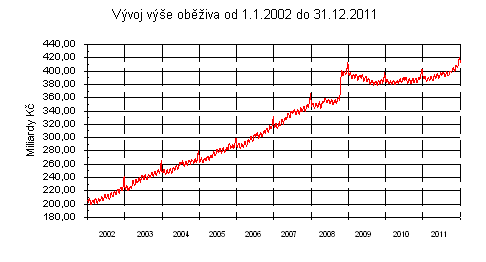 Struktura bankovek v oběhu
Struktura mincí v oběhu